Předchozí látka
Probrán je obecný úvod do biochemie
Včetně rozdělení přírodních látek
Znají pojem živiny
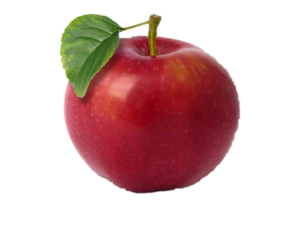 Úvod do sacharidů
Evokace
Uhádni pomocí obrázků čím se budeme dnes zabývat
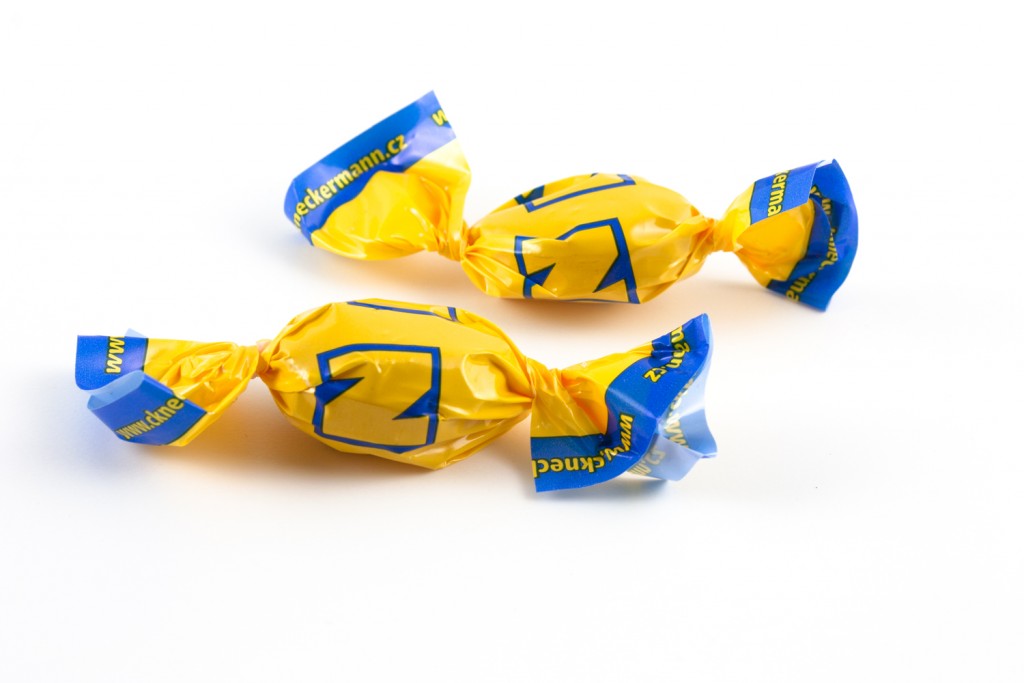 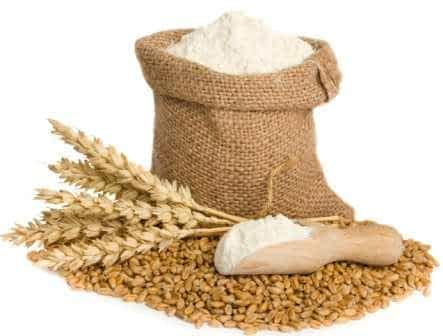 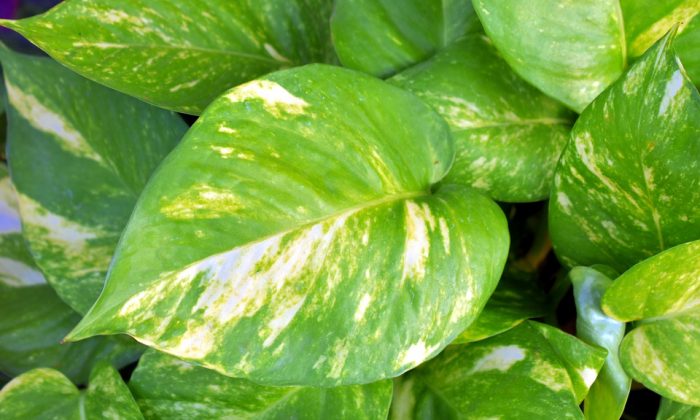 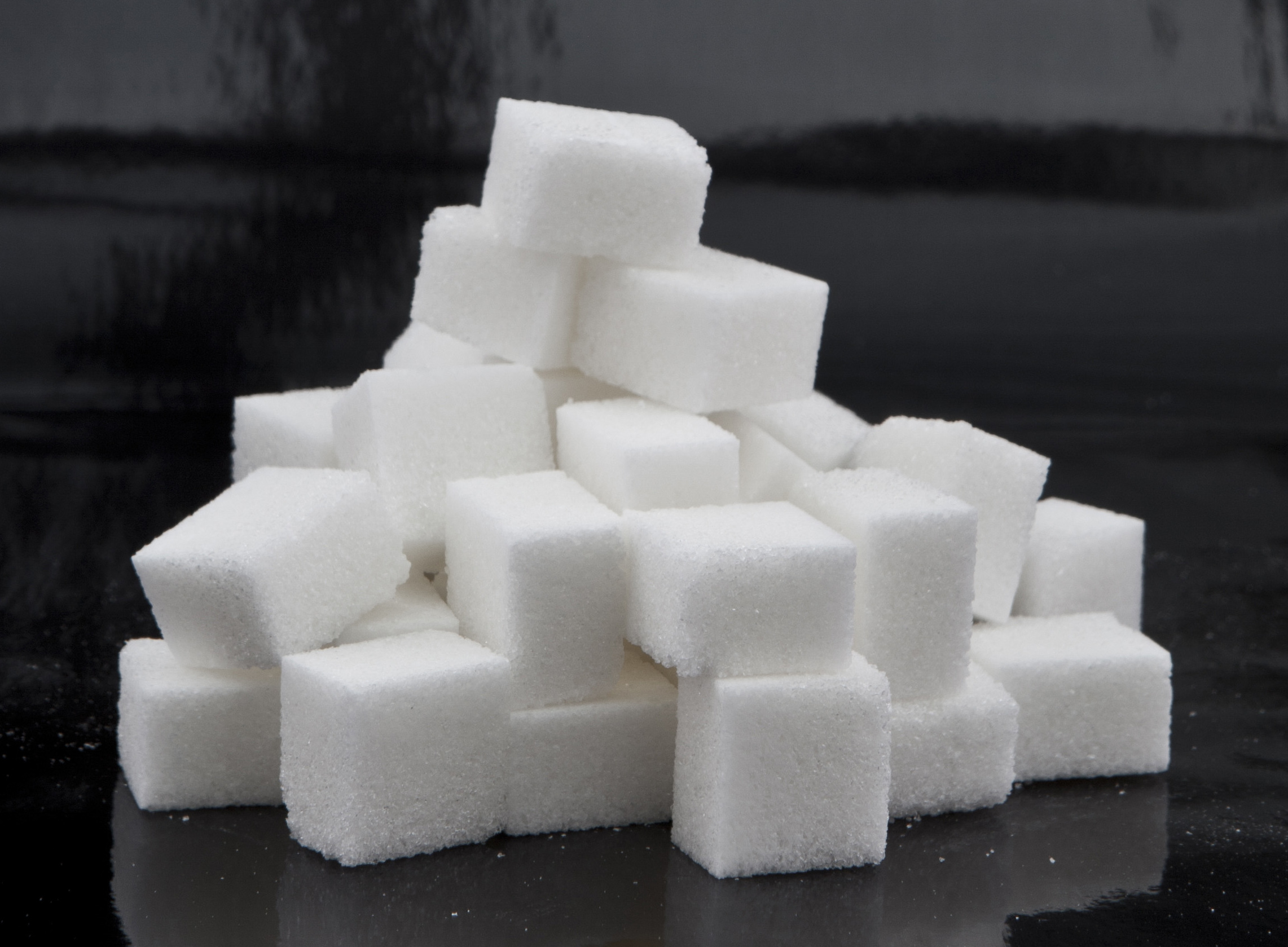 Co jsou to sacharidy?
Shrnutí předchozích obrázků
Základní složka organismů, původ z rostlin
Živiny, stravitelnost, sladidlo
Co se zajímavého dozvím?
Kde se můžu se sacharidy setkat.
Jestli je mezi různými sacharidy nějaký rozdíl.
Proč se po sladkém tloustne.
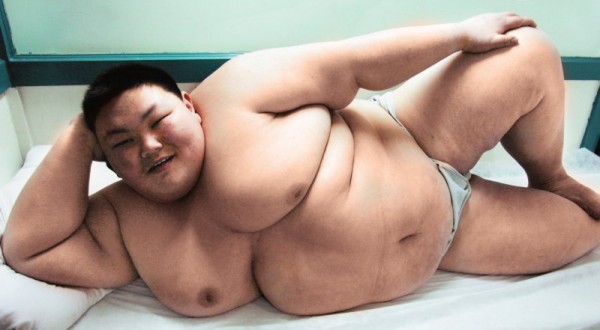 Struktura monosacharidů
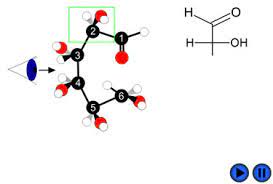 Počet uhlíků, chirální centra, aldózy a ketózy
Zápis glukózy pomocí Fischerovy projekce
Využití modelů
Přepis do Tollensové a Haworthové projekce 
D a L sacharidy
Zástupci monosacharidů
Glukóza
Vzorec, rovnice fotosyntézy, využití, výskyt – pokus
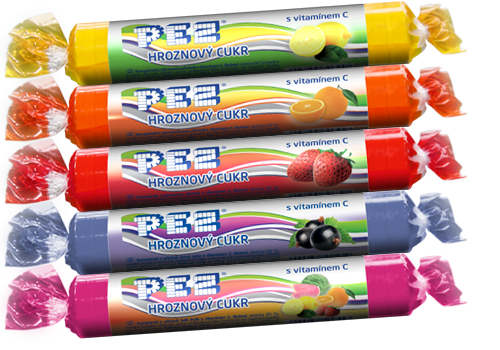 Pokus – zástupci monosacharidů
Zástupci monosacharidů
Fruktóza
Vzorec, výskyt, využití
Práce s tabulkou
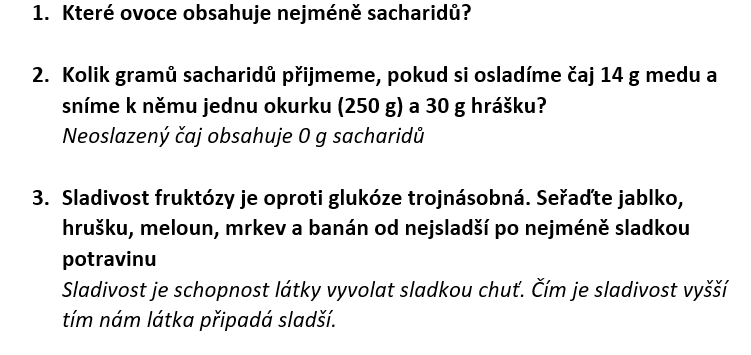 Zástupci monosacharidů
Ribóza a deoxyribóza
Vzorec a význam 
DNA, RNA
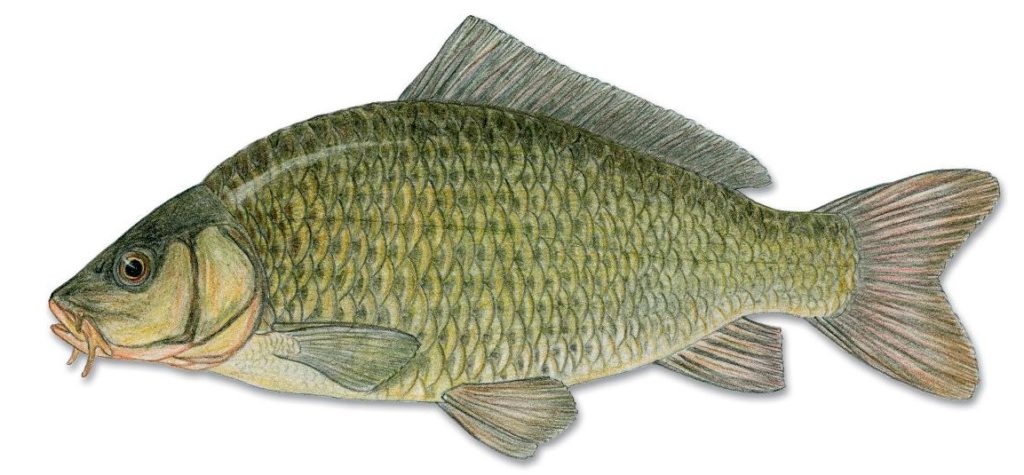 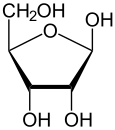